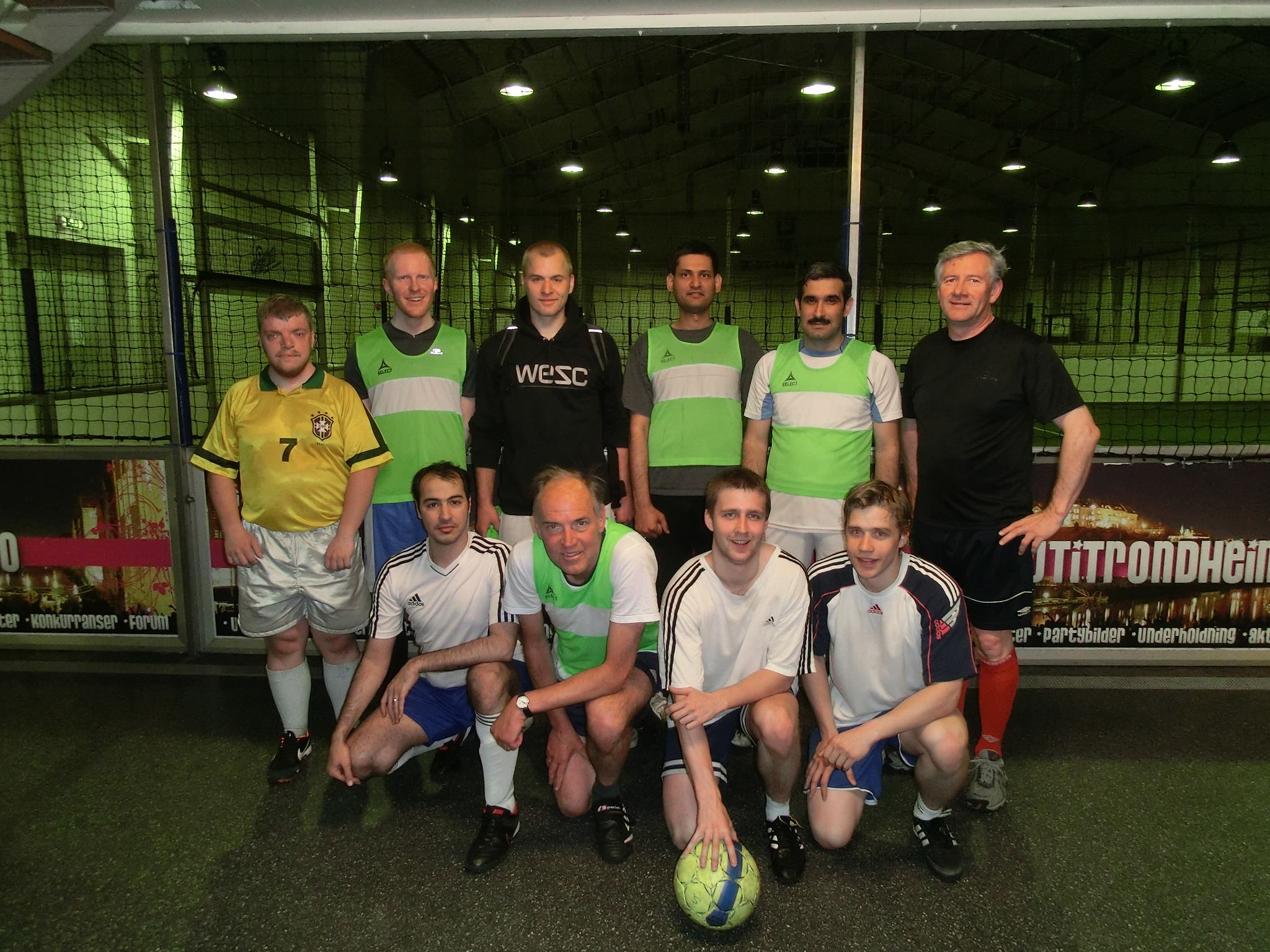 Name: 		Deeptanshu Dwivedi
Title of PhD: 	Control and operation of dividing-wall columns with 		vapor split manipulation, Jan. 2013
Brief overview
Bachelor of Engineering, VTU, Karnataka, India				2001 – 2005
Manager (Process Operations), Reliance Industries Limited, Surat India	2005-2006
Master of Technology, Indian Institute of Tech. Kanpur, India		2006-2008

PhD, NTNU							Jan 2009 – May 2012

Safety Engineer, Safetec Nordic AS, Trondheim 				June 2012- March 2013

Senior Project Engineer, ABB AS, Oslo				March 2013 – till date
Process Performance Solutions (Integration Operation)
Process Control
Process Monitoring
Recent Projects
Development of ABB Collaborative Environment, ACE  (Goliat, Eni Norway)
a novel web based tool to visualize real time plant data and other applications to assist in monitoring, trouble shooting and collaboration 
gathered requirements from customers and assisted in specification of functionalities of ACE
designed dashboards to visualize the KPIs of each system/ equipment in order to support decision related to process optimization, maintenance scheduling/ prioritization etc.

Process monitoring 
working on making models for measuring performance degradation of process equipment like heat exchangers, pumps, compressors, heaters, filters, scrubbers etc.

Process Control
Process Control related support to Draugen Platform (Shell Norway)